The ASPIRE Curriculum-Key Learning
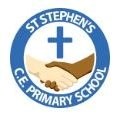 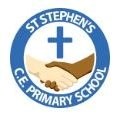 Title: What did the Ancient Egyptians achieve and believe? 	Year: 3 Subject:	 History
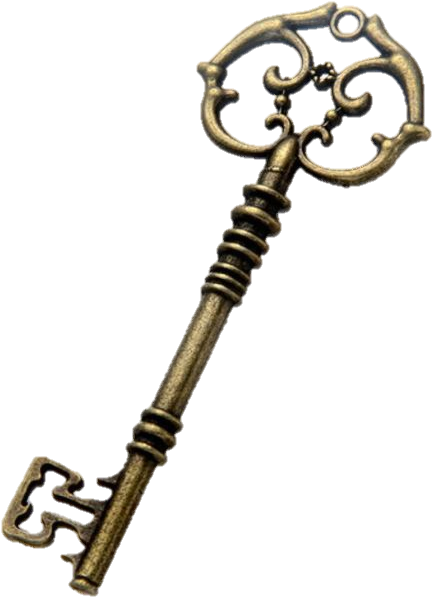 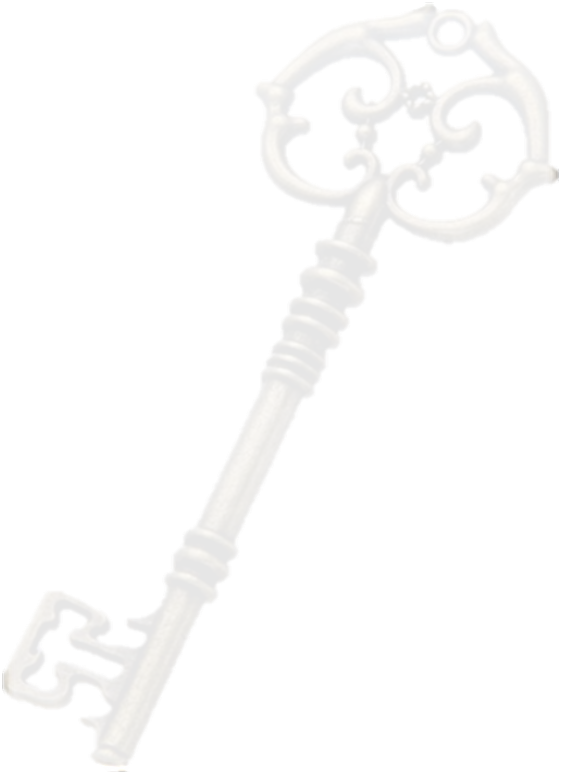 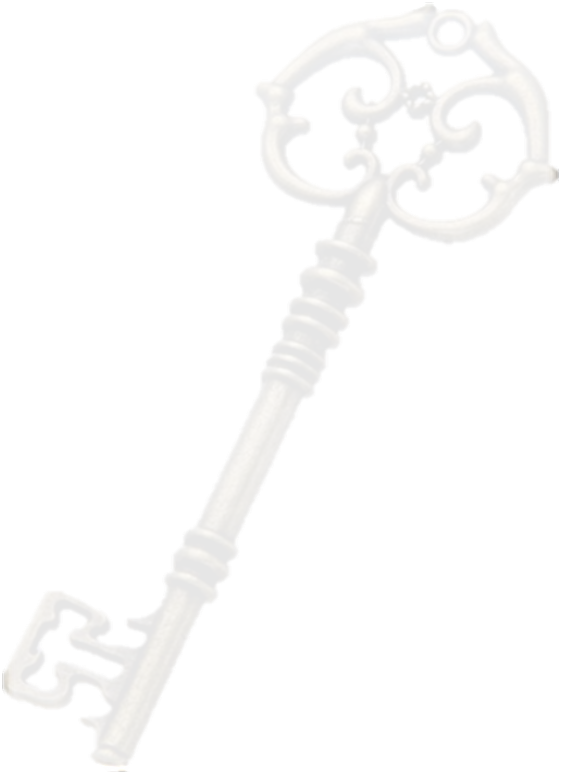 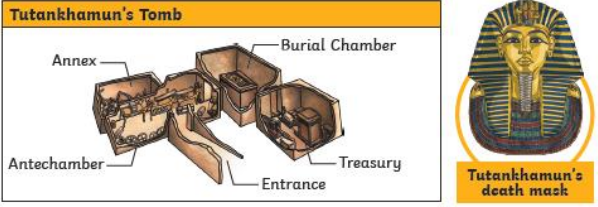 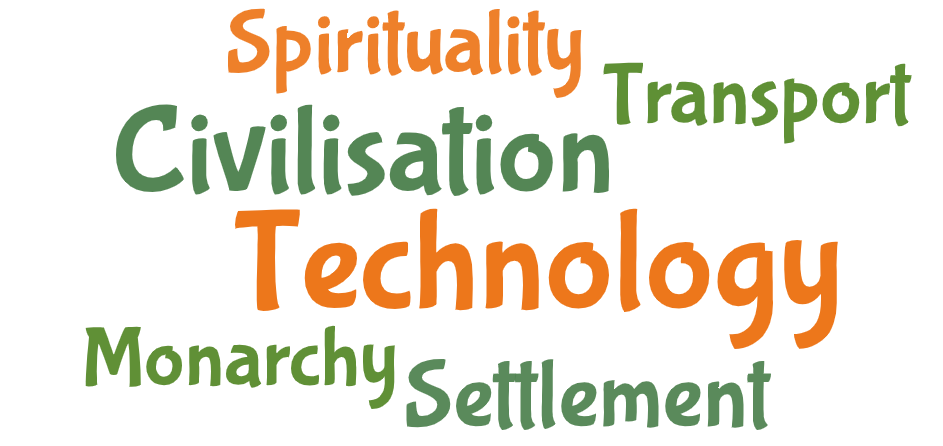 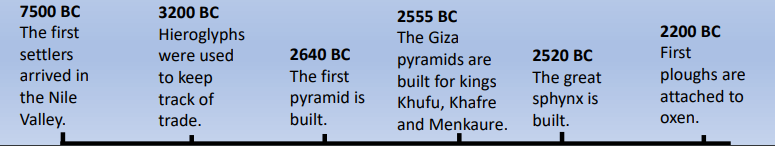